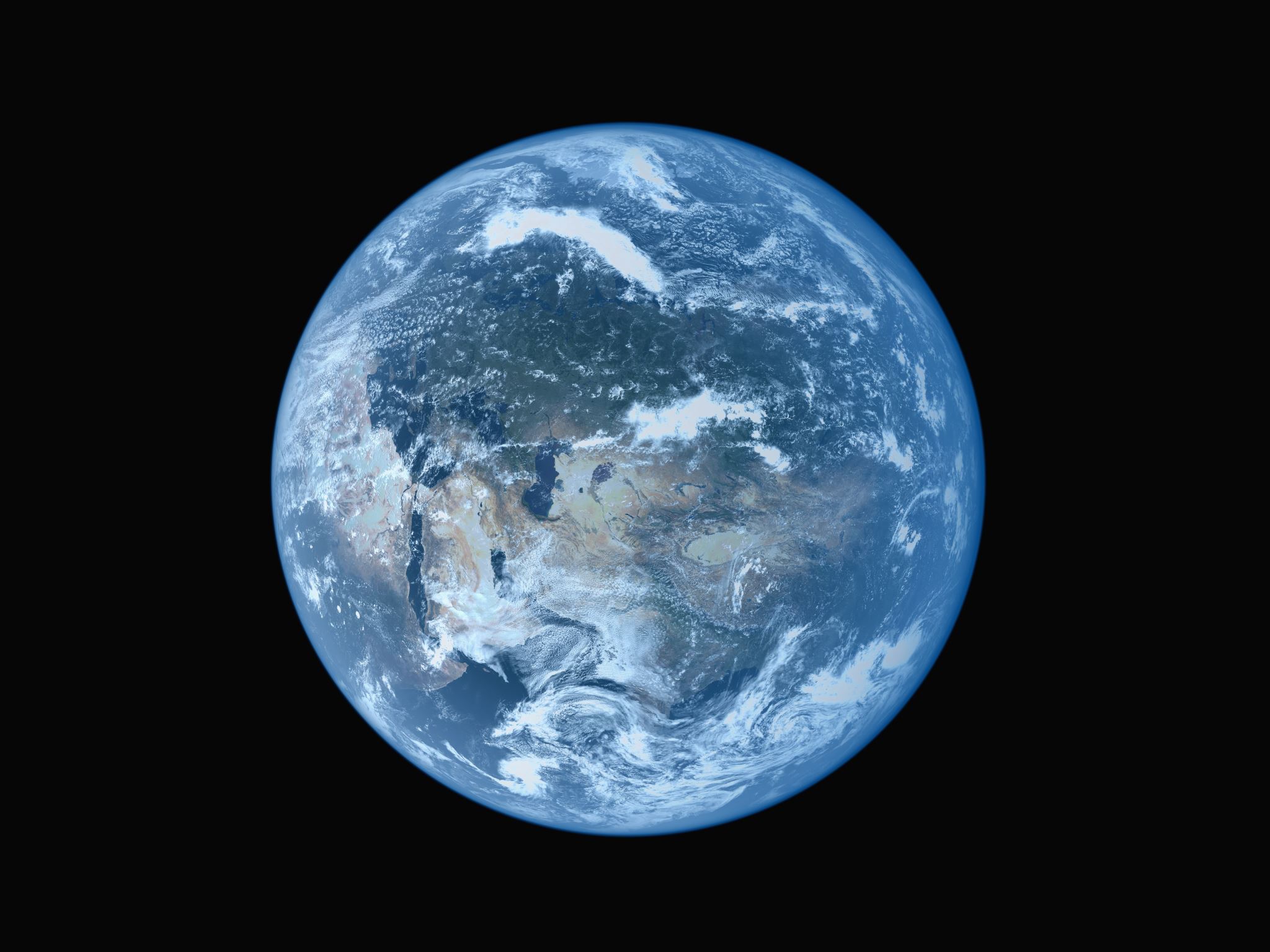 Earth
Chapter 5 
Lesson 1
Pages 104-109
Chalk talk
Landform
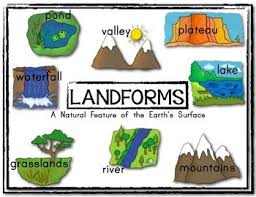 A physical feature of the land is called a landform. 
Landforms are different shapes of the earths surface.
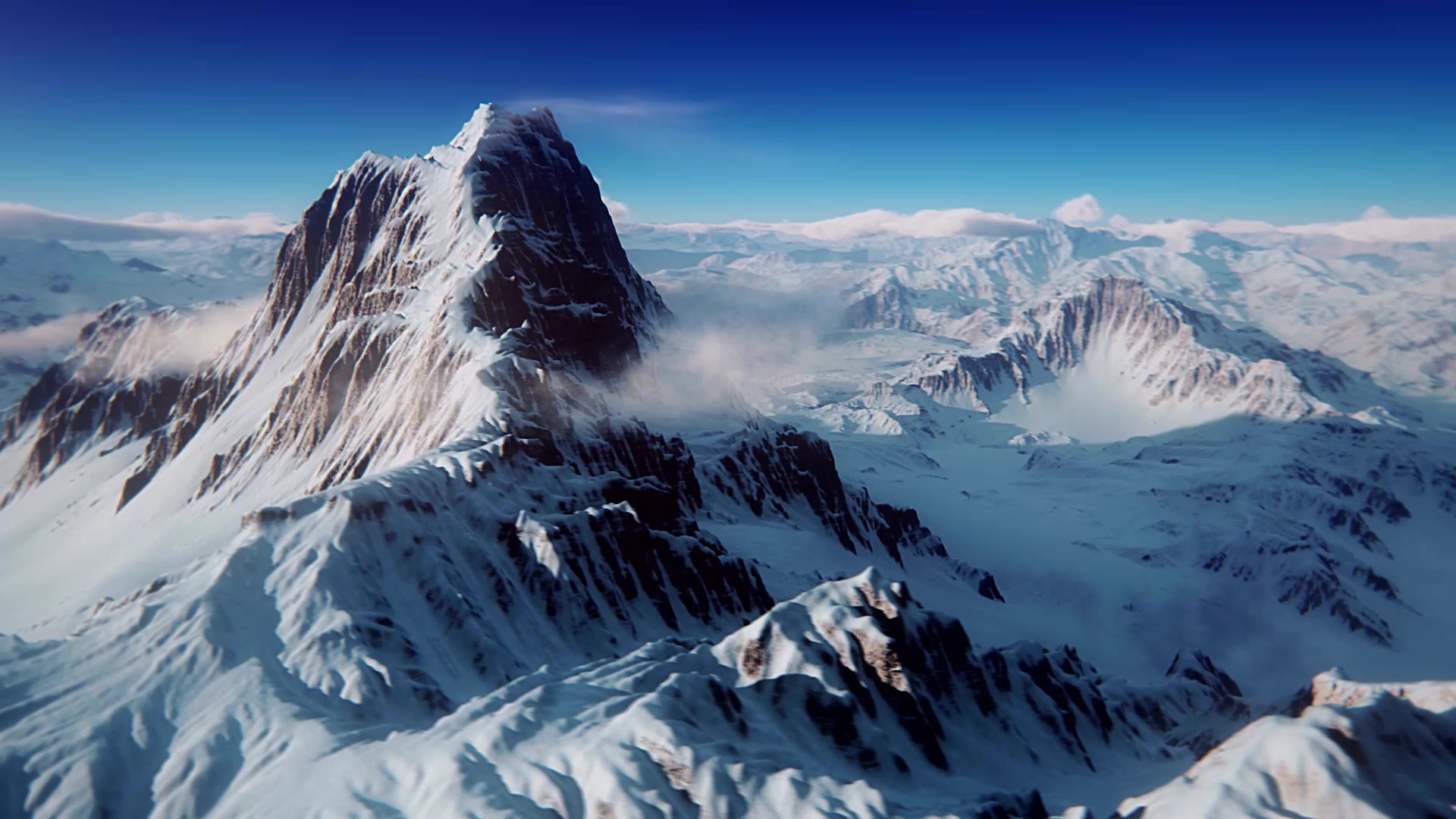 Mountains
The tallest of all landforms are mountains. 
Mountains are a landform that rises above its surroundings.
Plains
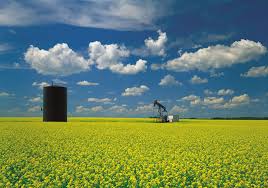 Vast areas of land without mountains or hills are called plains. 
Large flat land with little to no trees.
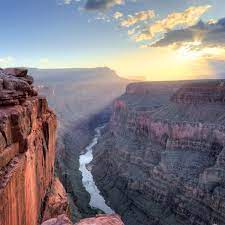 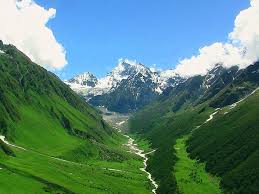 Water
Water shapes valleys and canyons into landforms.
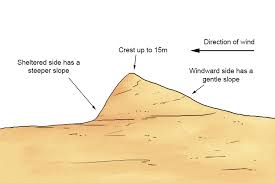 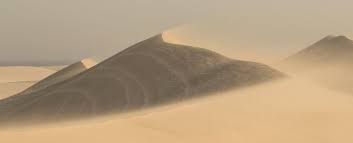 SAND DUNES
Mounds, called sand dunes, form where wind blows sand.
Continental shelf
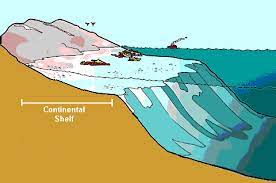 The gently sloping edge of a continent that connects the shore to the sea is a continental shelf.
Ocean ridge
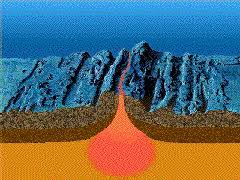 Underwater mountains that run through the ocean form an ocean ridge. 
Seafloor mountain.
Trenches
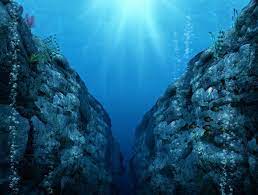 Features that look like canyons in the ocean floor are called trenches
Drainage Basin
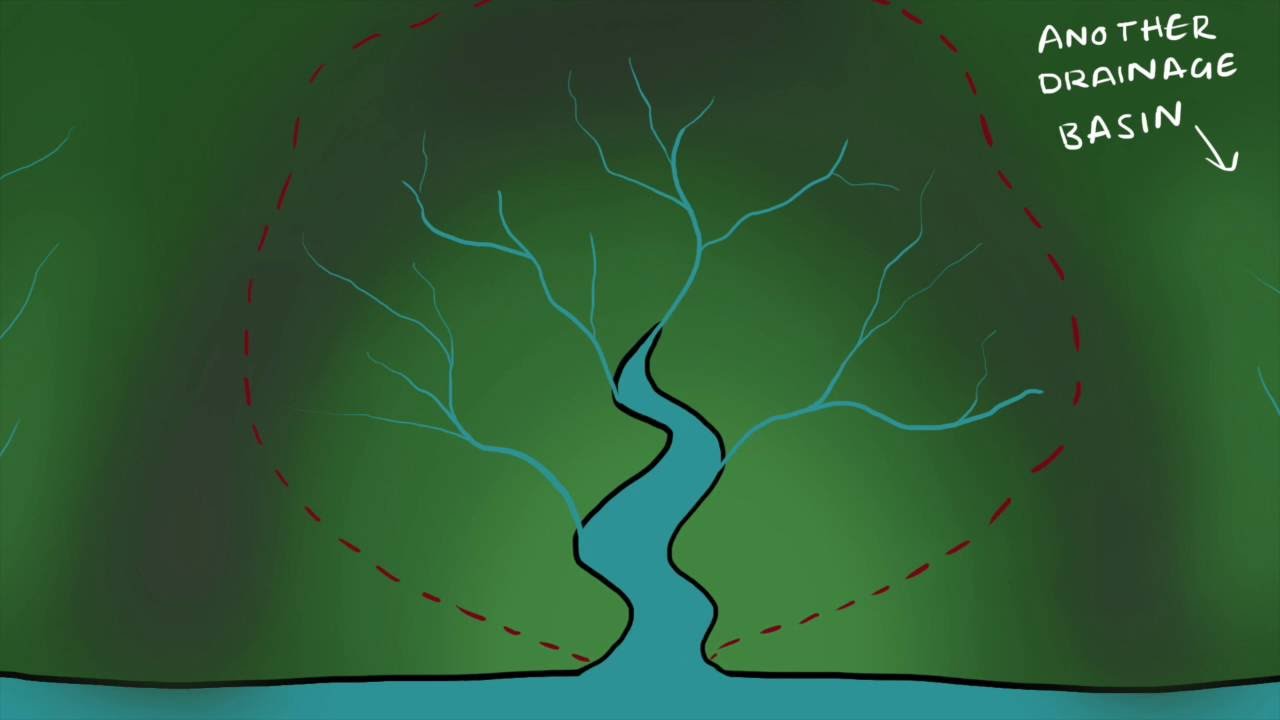 Regions of land where water drains into a river is a drainage basin. 
We live in the Susquehanna river drainage basin!!!!
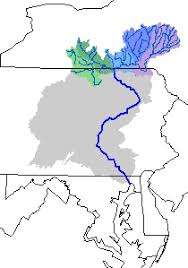 Delta
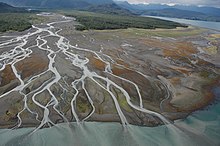 The movement of a river slows down as it nears the ocean, dropping deposits that form a triangle-shaped landform called deltas. 
This is a wetland that forms when rivers empty their water.
Stop, think and record
Think about a hard-boiled egg.
-Describe what its like.
 What it looks like? 
   What it feels like?
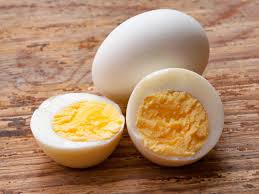 4 main layers
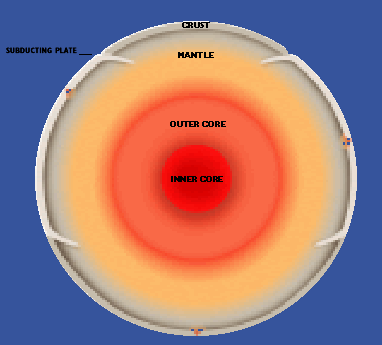 Scientists have divided the interior of the earth into four main layers. 
Crust
Mantle 
Outer core 
Inner Core
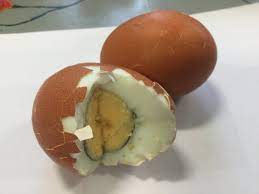 Crust
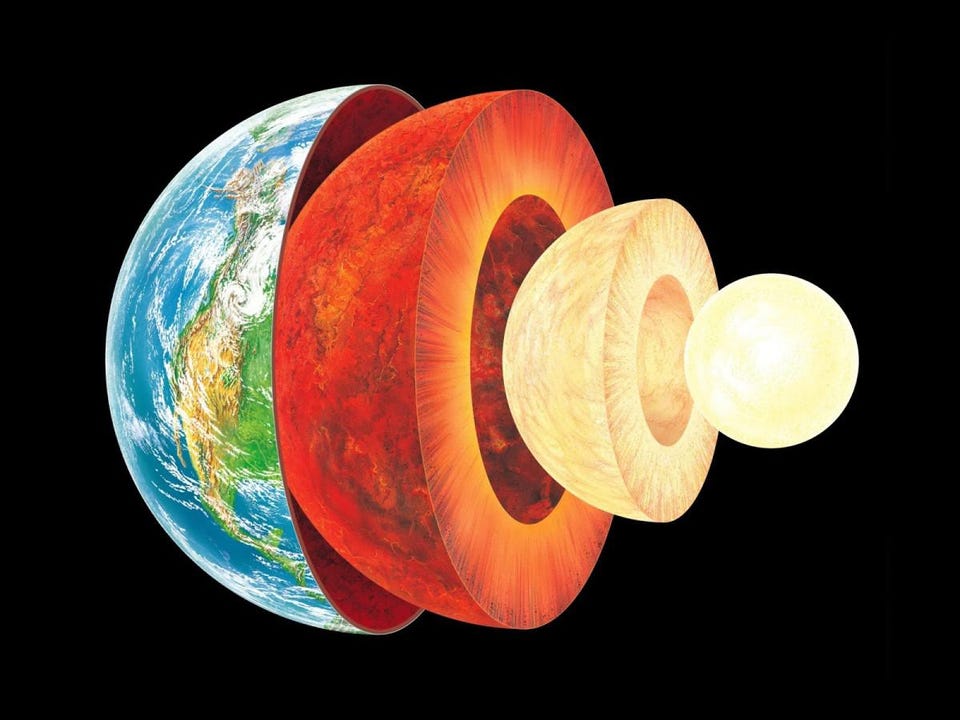 The outermost layer of earth is made up of rock, called the crust.
Crust
Mantle
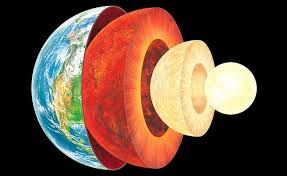 Below the crust lies a layer of rock, called the mantle. 
Its about 1,802 miles thick and super heated.
Mantle
Outer core
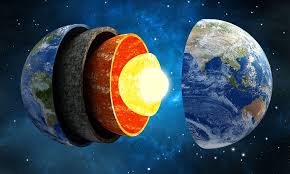 The outer core is below the mantle and is made mostly of melted iron and nickel. 
Its so hot in the outer core that its between 8,132-9,932 degrees Fahrenheit.
Outer Core
Inner core
The sphere of solid material at earths center is called the inner core. 
Its almost the size of the moon.
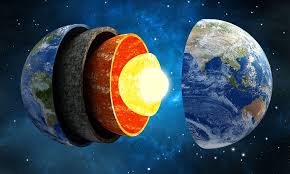 Inner Core
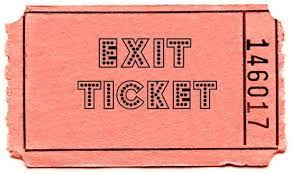 Exit Questions
Hint!!!
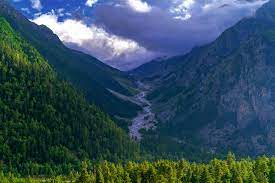 This is a picture of the landform we live in.
Sharing with class
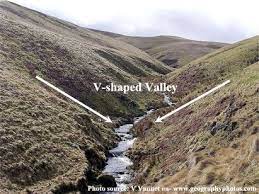 We live in a valley which is a landform!!
Water is what shapes a valley by downcutting and eroding away rock.